令和6年度文部科学省委託事業
【研修ご担当者様へ】
研修を実施する組織の状況や参加対象者の理解度、
研修時間等にあわせてスライドを加工してご使用ください。
大学におけるハラスメント
ハラスメントが起きない組織づくり
研修の目的
はじめに
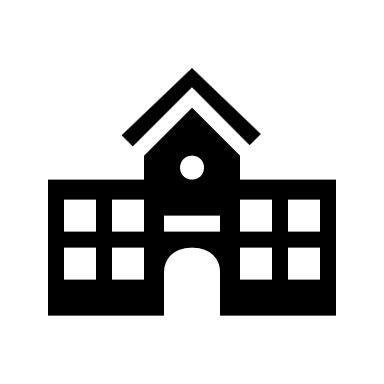 各種ハラスメントの防止措置が法制化（※1）され、大学も法制度上の履行義務があります。ハラスメントが頻発することで、大学に所属する学生、教職員、事務職員や社会からの信頼を失うリスクのほか、人材が得られない、人材が流出するなど様々なデメリットがあり、組織としてしっかりとしたハラスメント防止体制が必要とされています。
　特に大学では一般企業と異なり、職場であると同時に、教育・研究の場であり、セクシュアルハラスメント、パワーハラスメントだけでなく、アカデミックハラスメントにも対応する必要があります。
　この研修では、組織としてどのようなことが必要とされているか、適切な事案の対応方法について学びます。
2
※1　パワーハラスメント：労働施策総合推進法　第30条の2、セクシュアルハラスメント：男女雇用機会均等法　第11条、
　　 妊娠・出産・育児休業等に関するハラスメント、男女雇用機会均等法　第11条の3、育児･介護休業法　第25条
ハラスメントが与える影響
はじめに
恐怖心や社会的自信の低下
長期のストレス状態、抑うつ症状、自殺念慮、PTSD等
将来のキャリアプランの変更を余儀なくされる
キャリアプラン変更による経済的損失を受ける場合もある
被害者に
与える影響
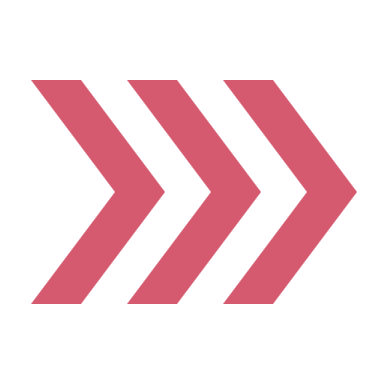 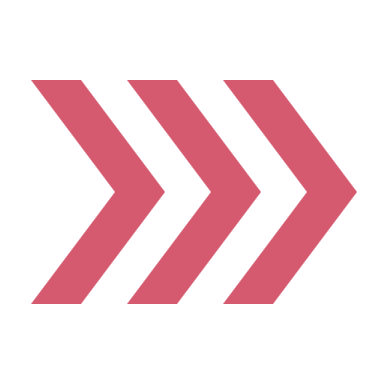 懲戒処分
法的責任が生じる（名誉毀損、人格権侵害等）
加害者への影響
修学環境、研究環境、労働環境が損なわれる
教育力、研究力そのものが低下する
大学の質の低下を招く
　（優れた人材が育たず、集まらず、定着しない）
法的責任が生じる
　（安全配慮義務違反、使用者責任、管理責任）
イメージダウン（信用・評判の低下）
大学に
与える影響
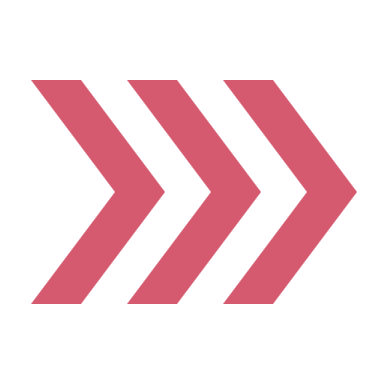 3
ハラスメント相談対応の流れ
はじめに
【研修ご担当者様へ】
貴大学の情報にご修正ください。
相談者
相談者（友人など第三者含む）の話を聞き、環境を改善するためのサポートを行う。
調査・調整を希望する場合は、
ハラスメント防止委員会にバトンタッチ。
相談
専門家
（学外の関係機関）
相談窓口
（学内・学外）
調査または調整を
希望しない場合はここで終了
連携
ハラスメント防止委員会
連携
調査または調整を希望する場合は、調査委員会を立ち上げ、
聞き取り等の調査を実施。
委員長
調査委員会
調査または調整の結果、
ハラスメントに該当しない場合は、
ここで終了
調査結果に基づいて処分を決定
（指導、厳重注意、懲戒など）
学長
4
1.ハラスメント防止のための基本事項
ここでは、ハラスメントを防止するために必要な基本的な体制について学びます。
5
1.ハラスメント防止
　のための基本事項
組織としての体制の整備
大学として「いかなるハラスメントも許さない」ことを全学規程に明記する。
ハラスメント防止のガイドラインを作成し、基本方針、相談から解決までの流れ、防止の体制などを示す。
相談対応に係るルールを作成し、組織内で円滑に進められるようにする。
１全学規程やガイドライン、ルールの整備
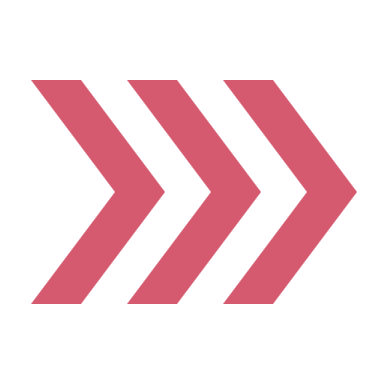 大学に所属する学生、教職員、事務職員が共通認識を持つことが重要。
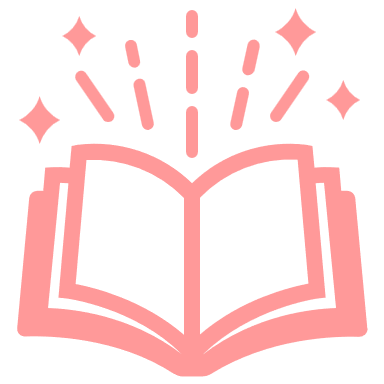 ルールが機能しているかどうか定期的に点検を行い、機能していないものは改善し、よりよい仕組みにブラッシュアップすることを意識しましょう。
メンバーが変わった際には、ルールを共有するようにしましょう。
ポイント
6
1.ハラスメント防止
　のための基本事項
相談受付と対応ができる体制の整備
相談員は相談を聞くためのカウンセリングマインドだけでなく、問題の構造を理解し、支援の方針を立てるために、問題解決能力、対人コミュニケーション能力、チームワークや協調性等が求められる。
１適切な相談員・委員の配置
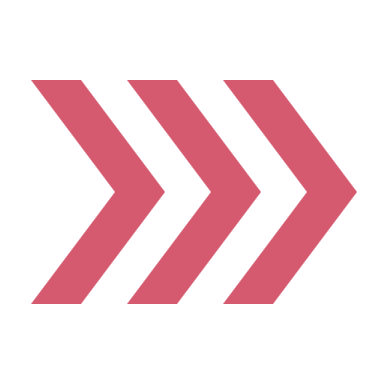 より円滑な問題解決に向け専門相談員を配置することをおすすめします。
学内の教職員を相談員として配置する場合は、適性を見て配置するようにしましょう。
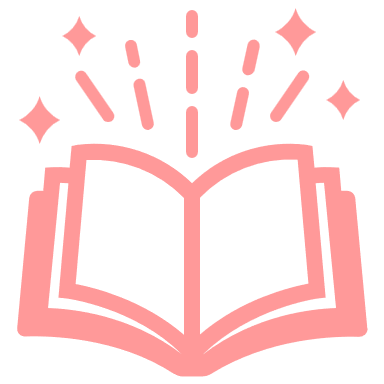 ただし、相談窓口のすべての作業を外部委託してしまうのは、望ましくありません。大学の中のことがわかる人が必要です。
ポイント
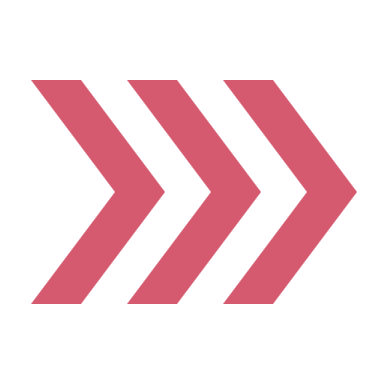 相談の専門家などと連携し、
　　　　問題解決にあたることができる体制を構築しましょう。
相談システムの構築方法は、11ページ～13ページをご参照ください。
7
1.ハラスメント防止
　のための基本事項
相談受付と対応ができる体制の整備
２相談員・委員に対する研修の実施
相談に関わる人（相談員・委員・調査担当など）に対する研修は定期的に実施することとし、予算を確保する。
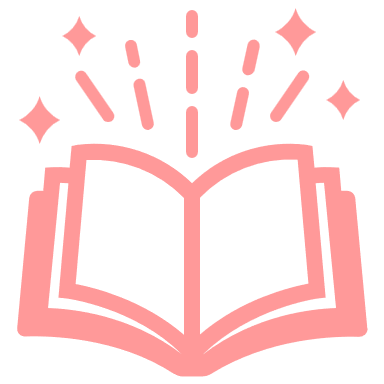 特に教職員を相談員・委員・調査担当とする場合は、
　ゼロからスタートすることが多く、研修の実施は必要不可欠です。
新しい担当者には、速やかに研修を実施するようにしましょう。
ポイント
8
1.ハラスメント防止
　のための基本事項
相談受付と対応ができる体制の整備
相談対応の一番の目的は、修学環境、就労環境を取り戻すこと。
不適切な言動等により損なわれた修学、就労環境を取り戻すために、様々な問題解決手続きや制度などが求められる。
３様々な解決手続きの検討
例えば以下の措置
通知：相手方への注意喚起、警告又は指導等
調整：相談者の被害救済または権利利益を回復するための措置等
　　　　（環境の調整、人間関係の調整など）※P10参照
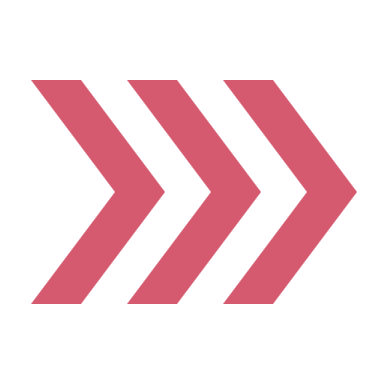 進行中の被害・不利益の拡大を防ぐために、
　　　　　　　　　　様々な解決手続きや制度を検討しましょう。
9
1.ハラスメント防止
　のための基本事項
参考―調整とは―
「調整」とは…

相談者が訴える被害に着目し、それ以上被害を受けないようにするため、ハラスメントの行為者とされた者への注意・警告や、被害を受けたとする者への被害の救済措置などを行うことで、主に次の二つの対応があります。

ハラスメント相談室が、部局等管理監督者に依頼して職場環境や教育環境、人間関係の改善を行うこと。（その際に、相談された行為が防止規則に定めるハラスメントにあたるかどうかの厳密な調査や判断は必ずしも必要としません。）
学長の下に設置されたハラスメント調査会が、調査の過程で、被害を受けたとする者と行為者とされた者との間の事態の改善を行うこと。

＊「広島大学におけるハラスメントの防止等に関するガイドライン」より抜粋
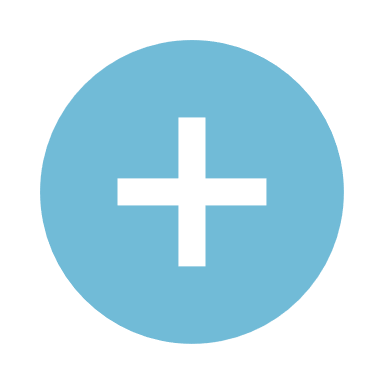 進行中の被害・不利益の拡大を防ぎ、良好な修学・就労環境の回復・改善ができる。
必ずしもハラスメントの事実認定を必要としないため、問題が悪化することを防ぐことができる。
導入する
メリット
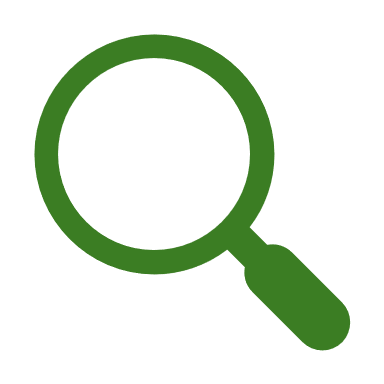 席替え
研究室の部屋の移動
指導教員の変更
行為者とされた者への注意・警告・指導
授業の履修調整　　　　　　　　　　　　など
調整の例
10
1.ハラスメント防止
　のための基本事項
相談対応に係るシステム構築
相談から解決までの流れを明確化し、相談者が安心して相談できるように、相談員が円滑に相談対応を行えるようにする。
１相談フローとマニュアルの整備
相談フロー（内部のフローも含む）
相談員の基本的な心構え
相談員の業務内容
相談を受ける際の手順
相談を進めるうえでの留意点
相談員の周知・連絡体制
相談員として準拠すべき考え方、守秘義務
申立て以外の相談ケースの取り扱い
受付シート、相談記録シートの様式
聞き取りを行う項目※
相談内容の共有範囲
記録の保管方法、保管期限


※相談者は混乱していることもあるので、起こったことの時間軸　
　の整理や関係性の整理等ができるよう、わかる範囲で5W1H等
　を把握できると、相談者の負担減にもつながる。
決めておくべきこと
マニュアルに盛り込みたい内容
11
1.ハラスメント防止
　のための基本事項
相談対応に係るシステム構築
相談受付、調整、調査でフローを分ける場合は、それぞれの役割を明確にする。
調査は公平性・中立性が大切になるため、
　　　　相談対応した担当者と別の担当者にすることが望ましい。
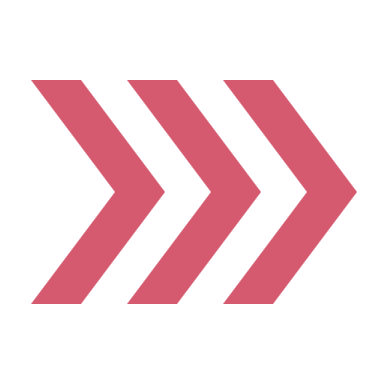 ２役割の明確化
ジェンダーバランスを考慮する。
多言語で相談を受ける必要があれば対応する。
障がいがある人に配慮した相談方法等も必要があれば対応する（部屋の設備の配慮、筆談、恐怖心などでキャンパスの中に入れない心身の状況の場合は学外やオンラインでの面談など）
当事者に近い人には担当させないようにする。
学問領域の研究教育の事情を理解している人で、利害関係のない人を調査委員に入れる。
など
複数人で対応する場合は、初心者同士のペアにならないようにする。
相談者と加害者の聞き取りに同じ担当者を配置しない。
ジェンダーバランスを考慮する。
など
調査担当者配置の注意
相談員配置の注意
12
1.ハラスメント防止
　のための基本事項
相談対応に係るシステム構築
調査の際は、ハラスメントに該当する/該当しないだけでなく、
　　　　　　　再発防止に繋がるような情報を記載できるようにすると良い。
３再発防止に向けて
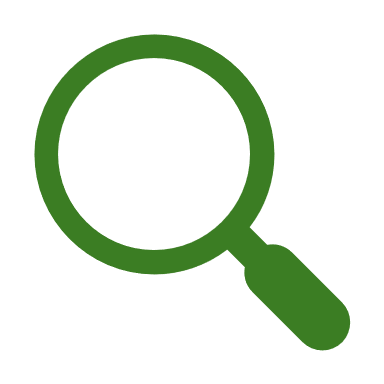 該当するまでとは言えないが教職員として望ましくない言動などの評価
問題を助長した背景の指摘
工夫例
ハラスメントの実態を把握する機会を設けることが望ましい。　（学生アンケートやヒアリング等）
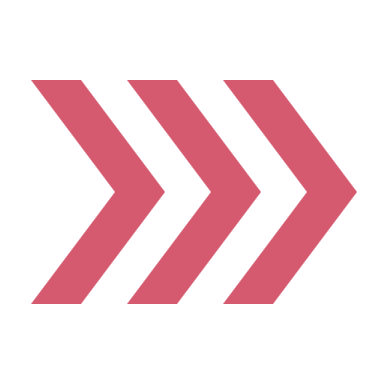 相談としてあがらない問題を洗い出すことができます。
13
2.ハラスメントが起きにくい組織づくり
ここでは、ハラスメントを起きにくくするために、
組織としてどのような取り組みが必要か学びます。
14
2.ハラスメントが
　起きにくい組織づくり
研修による意識の啓発
管理職、教職員、学生を対象に、定期的にハラスメント研修を実施する。
ハラスメント防止を定着させるためには、
　　　研修を繰り返し受講し、理解を深めることが大切です。
各部局によって文化や課題が異なるため、
　　　各部局の課題に沿った研修計画を作成して実施しましょう。
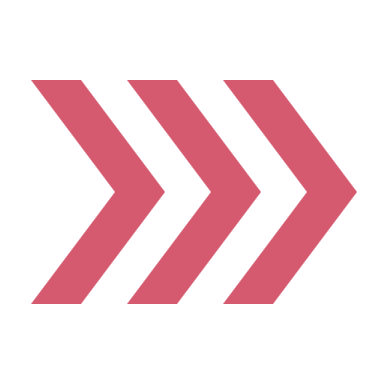 深く考えてもらえるような研修を実施する。
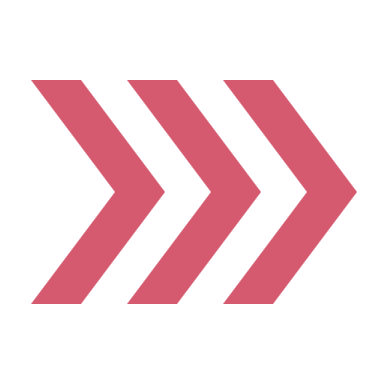 当事者意識を持たせるための工夫をしましょう。
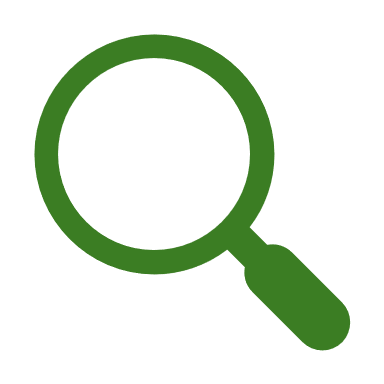 グループワークやディスカッションを交える
学内での事例の蓄積が少ない場合は、外部の専門家なども招へい
など
工夫例
15
2.ハラスメントが
　起きにくい組織づくり
研修による意識の啓発
できるだけすべての管理職、教職員が参加できるようにする。
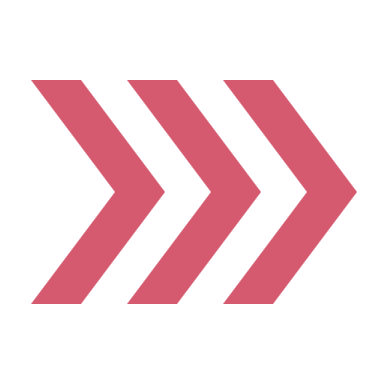 実施する場を工夫してみましょう。
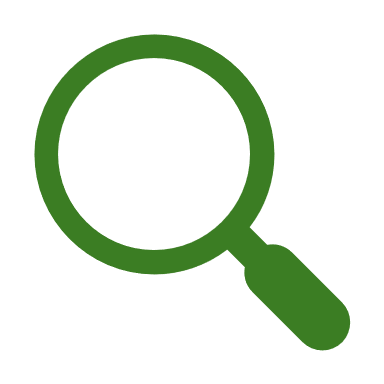 教職員全員が集まる会議に時間をとって実施する
　※研修として、ある程度の時間は確保するようにしましょう
オンライン開催の場合は、チャット機能を活用する、簡単なアンケートをオンライン研修中に交えるなど、能動的に参加しているかを確認しましょう
工夫例
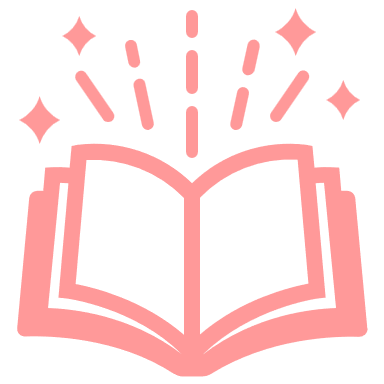 「長」が率先して研修に参加する必要性
組織に対して責任がある立場
「長」のリーダーシップが、他の教職員の啓発に繋がる
「長」が意識がハラスメント対応の質に繋がる
ポイント
16
2.ハラスメントが
　起きにくい組織づくり
組織課題の共有と改善
大学執行部は、学生指導を取り巻く部局の課題を定期的に把握し、改善を促す仕組みを実質化していくことも必要。
窓口部門（学生課・キャリアセンターなど）担当者の声や、学内の様々なアンケート結果から見えるものもあります。
それらを有機的につなげることで、ハラスメントが起こりやすい組織を発見し、改善を促すことで、ハラスメントの芽を摘むことができます。
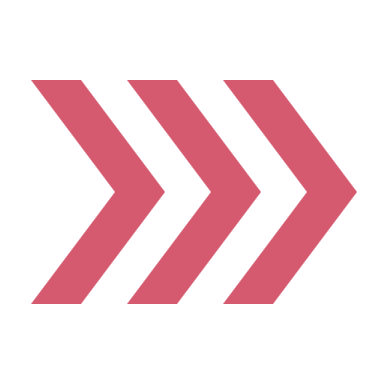 定期的に課題を把握するようにし、
　　　　　　　教授会や管理職会議等で共有するようにしましょう。
その上で、どのような対策ができるか、
　　　　　　　改善できる方法を探してみましょう。
アンケート等には個人情報が含まれることもあります。保管方法を決めて、取り扱いには十分に注意しましょう。
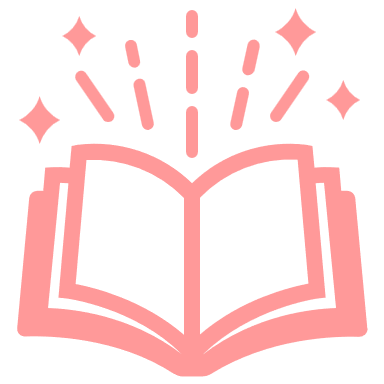 ポイント
17
2.ハラスメントが
　起きにくい組織づくり
ジェンダーの多様性推進
セクシュアルハラスメントを防止する上で、ジェンダーの多様性を推進することが重要です。しかしながら、実際には男女差別、セクシュアリティに関する差別がまだまだ起こっており、ジェンダー平等に対する意識がまだ根付いているとは言えません。
大学の教職員個人、相談員単位での対応には限界があり、
　　　　大学として多様性に応じた体制の見直しまたは整備が必要です。
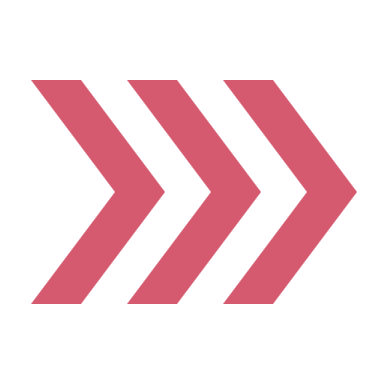 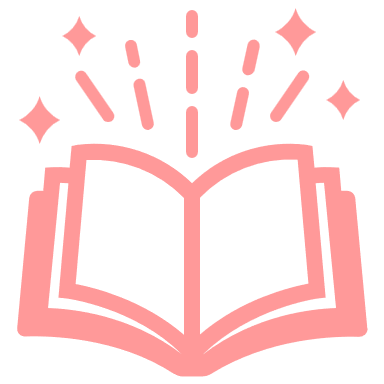 専門分野によっては男女比の偏りがあり、それによってハラスメントが起こることもあります。それが当たり前と流さないで、多様性を受け入れる必要があること意識しましょう。
ポイント
18
3.事案が発生した場合に意識してほしいこと
最後に、ハラスメント事案が発生してしまった場合に管理職の方に意識してほしいことについて学びます。
19
3.事案が発生した場合に
　　意識してほしいこと
事案に対して誠実に向き合う
ハラスメントの相談は、第三者から学長、副学長、部局長など管理職に直接寄せられることもあります。そこで誤った対応を行うと、被害者の状態が悪化したり、二次被害につながる可能性もあります。
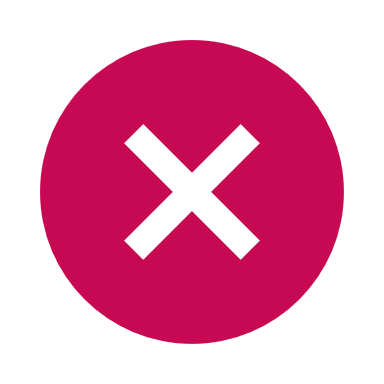 なかったことにして対応しない。
隠蔽する。
独断で却下する。
中途半端な案を押し付ける。　　　など
NG例
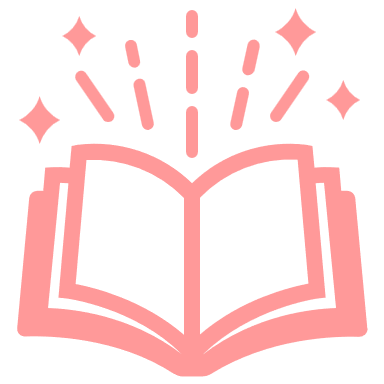 事案に対して誠実に向き合うことがとても重要です。
管理職から大学に連絡し、対応するようにしましょう。
大学内部の執行部、場合によっては外部の専門家などと知恵を出し合い、対応方法を模索して対応するようにしましょう。
ポイント
20
3.事案が発生した場合に
　　意識してほしいこと
大学内外の目線で対応を検討する
ハラスメントに詳しい弁護士など外部の専門家と連携することで、コンプライアンスの観点から意見や知恵を得ることができます。ただし、外部の専門家に任せきりにするのは望ましいとは言えません。
大学教職員や研究者の目線も入れて、
　　　　　　　　　　対応を検討することを心がけましょう
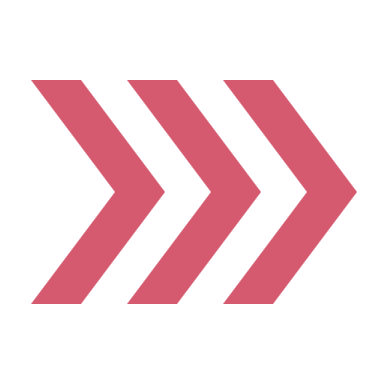 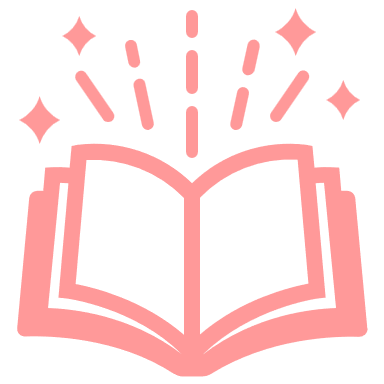 ハラスメントに該当するかしないかだけではなく、
　　教職員としてふさわしい行動なのか、という視点も大切です。
ポイント
21
3.事案が発生した場合に
　　意識してほしいこと
大学内外への説明責任
処分にかかわらず、事案が発生したときは、大学内外に説明する責任が大学にはあります。そうしなければ、大学への不信感が広がるだけでなく、噂が広がるなど二次被害につながります。
文書で周知することも一つの方法ですが、事案によっては丁寧に説明する場を設けることも考えられます。
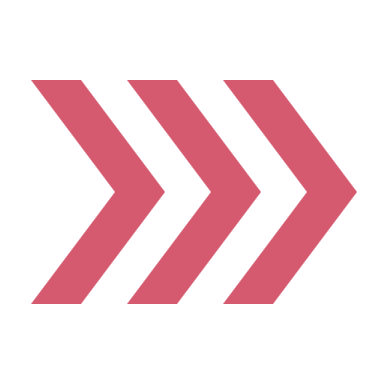 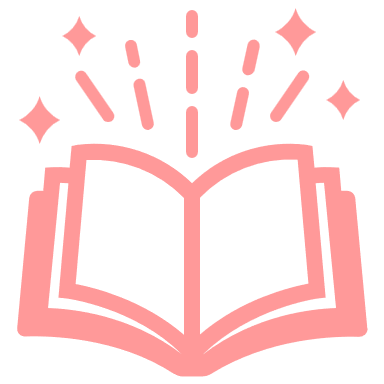 二次被害を起こさないようにすること。
重大な問題であるというメッセージを伝えること。
個人の特定、守秘義務には十分注意すること。
ポイント
また、被害者が報道等によって傷つくことがないように、
　　　　　　　　　被害者の希望や心情を配慮した情報発信をしましょう。
22
3.事案が発生した場合に
　　意識してほしいこと
事案がクローズした後のアフターフォロー
事案がクローズした後も、大学は被害者に対して研究・学習等ができる環境を取り戻すためにサポートする必要があります。
大学全体レベルでの対応
部局レベルでの対応
相談受付
被害者への継続的なアフターフォロー
事案クローズ後
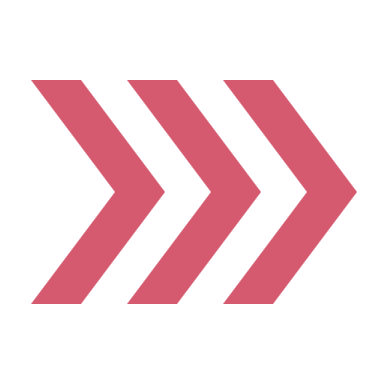 調整
部局内で担当者を決めて対応する。
場合によっては専門家（心理カウンセラーなど）を入れる。
担当者から部局内でどのように共有するか。
調査
処分
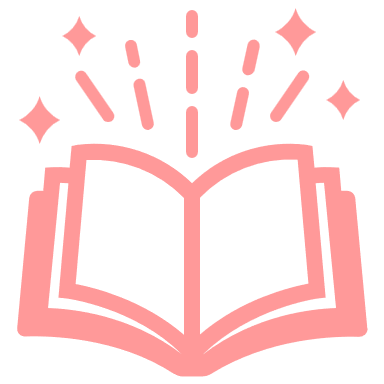 事案がクローズした後の対応方法についても
　　　　　　　　　　　決めるようにしましょう。
ポイント
23
参考文献
24